Augusto Siqueira, Jacob Lemmelin, Murilo Amaral, Nick Howe,        Sam Childress, Thabata Müller, Tim Hammer, Tyler Hutten
Lego CNC Machines
Objectives
Create functioning CATIA lego models for both  4th axis and a 3-D printing CNC devices.

Replicate CNC functionality demonstrated by Arthur Sacek on Youtube.  These include the 360 degree Milling Machine and the RCX Lathe.
152 unique Lego Technics parts were modeled from scratch amongst 8 students.

More than 1000 parts were assembled by our teams.
LEGO CNC Milling Machines
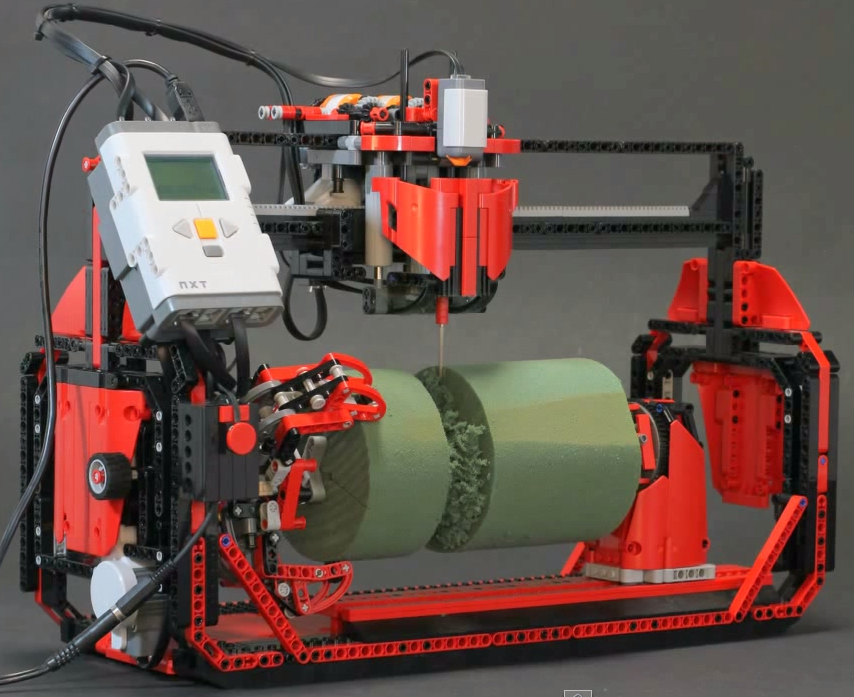 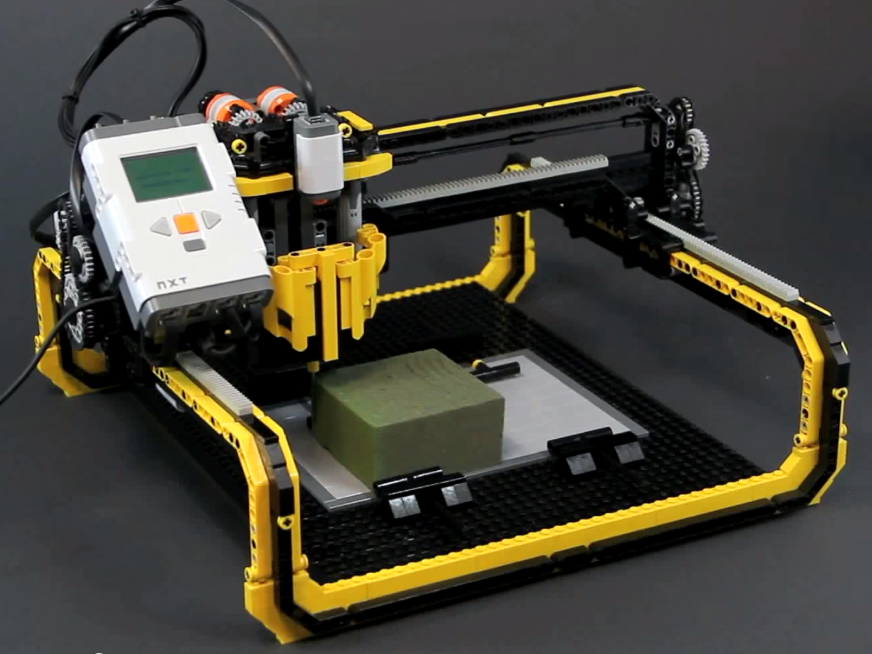 LEGO CNC I -  4 th axis version
LEGO CNC II – Gantry/ 3D printing
Examples of Lego Piece Models
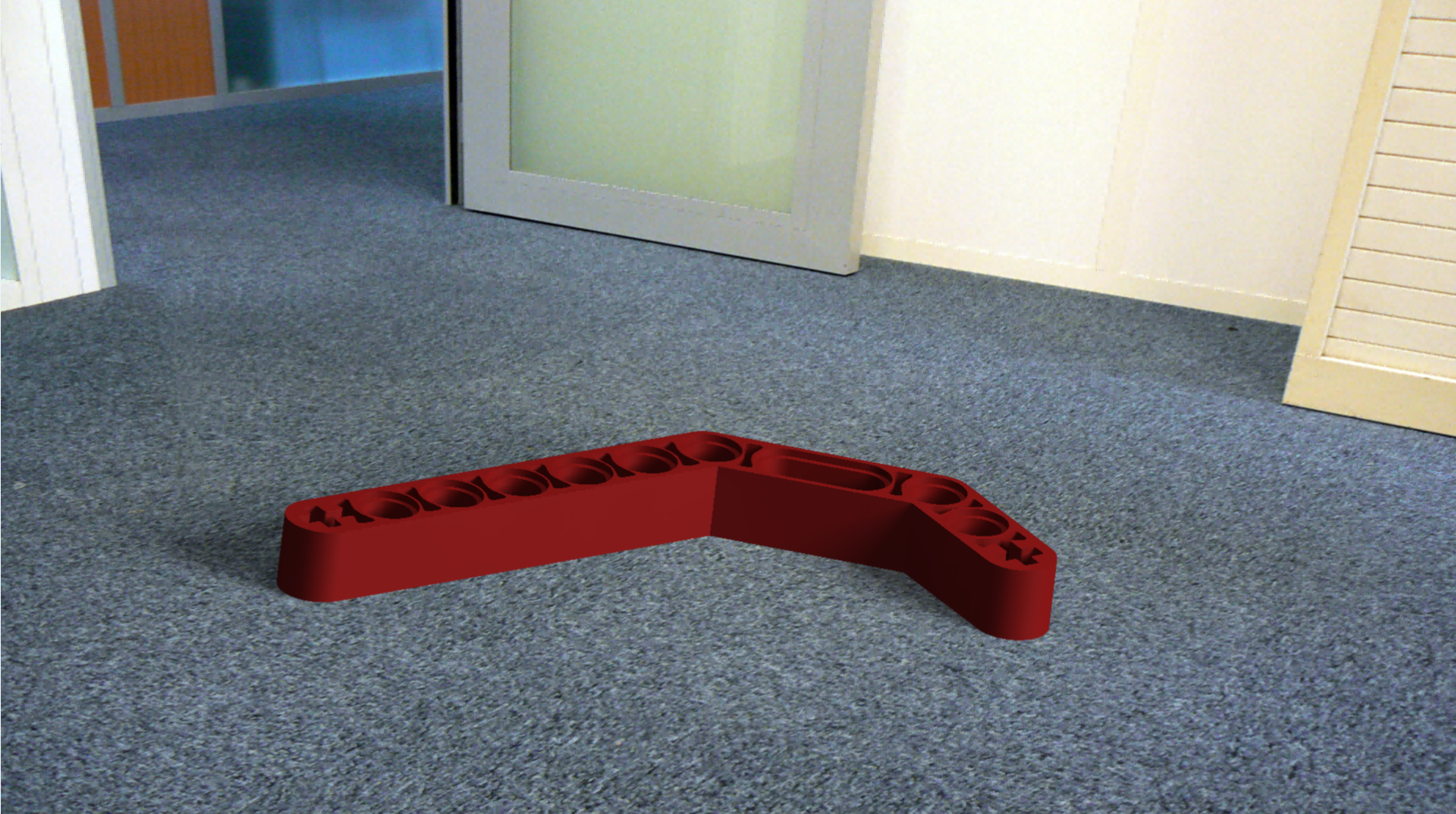 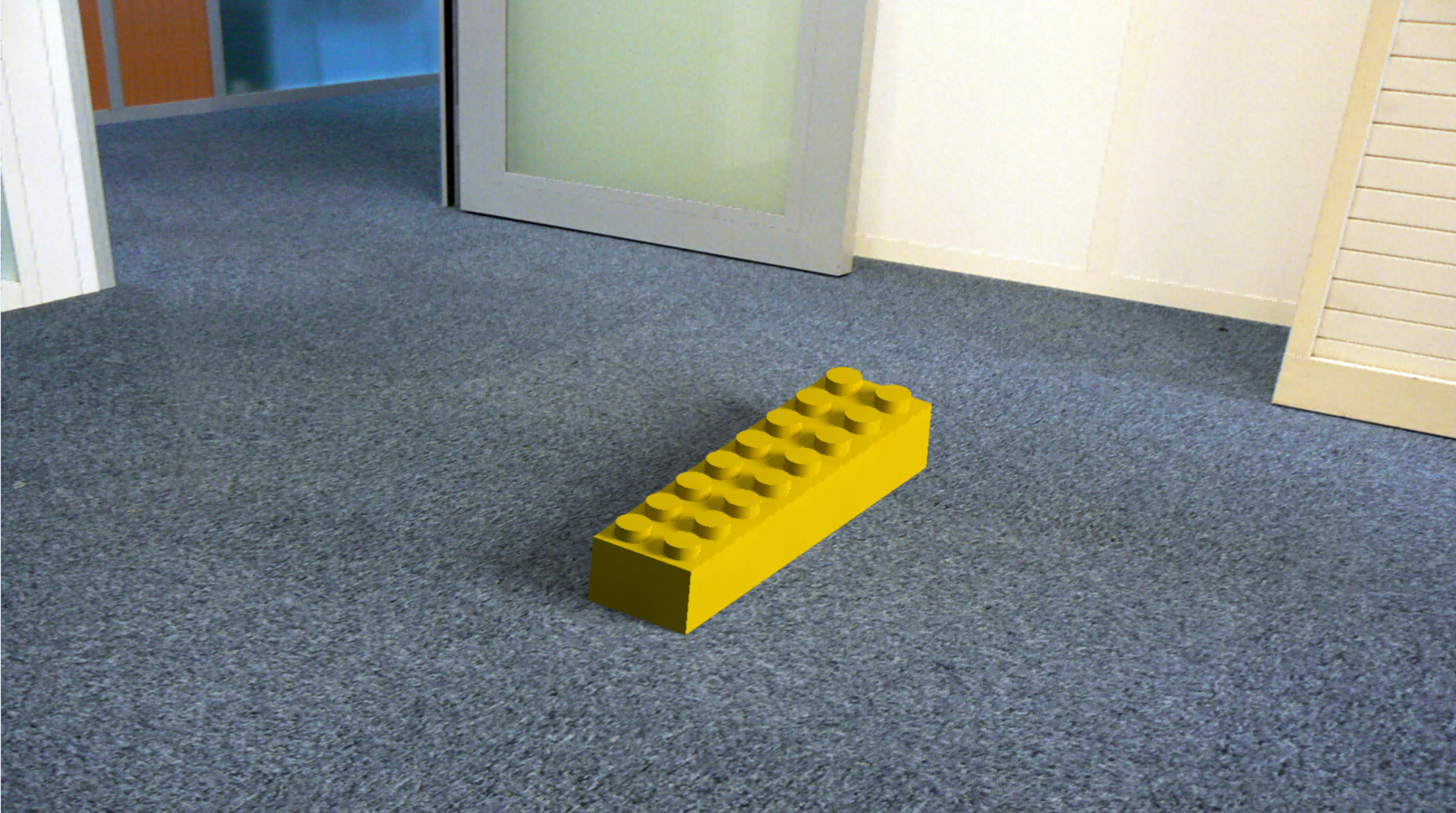 2x8 Brick 
LEGO code: 3007
Beam 3x3.8x7 Bent 45 degree.
      LEGO code: 32009
Upper track for mill head
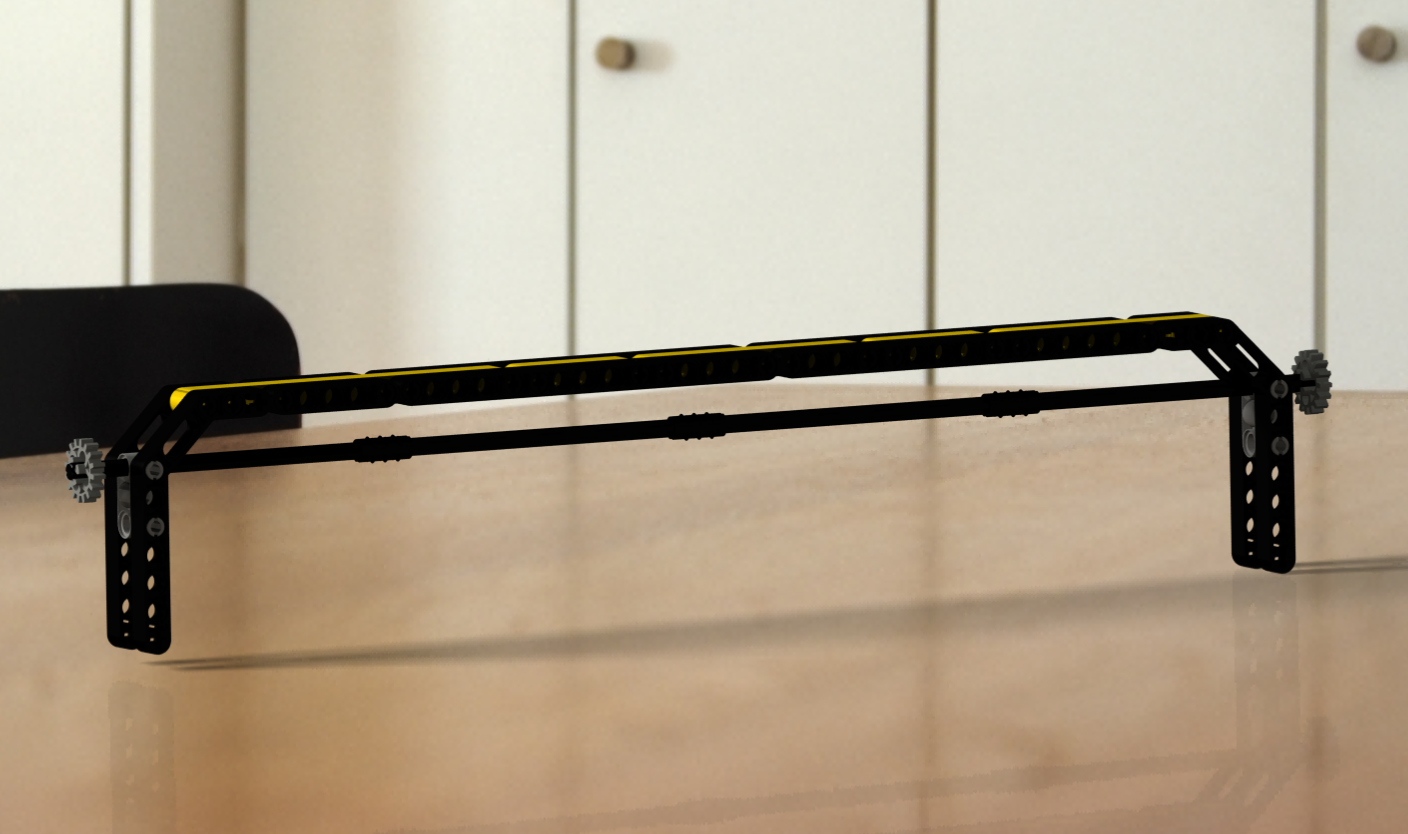 Upper gantry for mill head
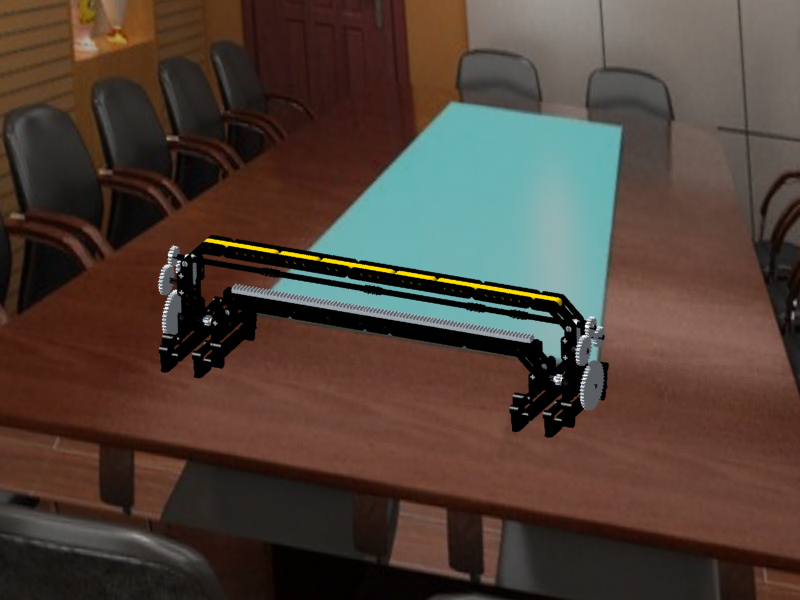 Milling machine base
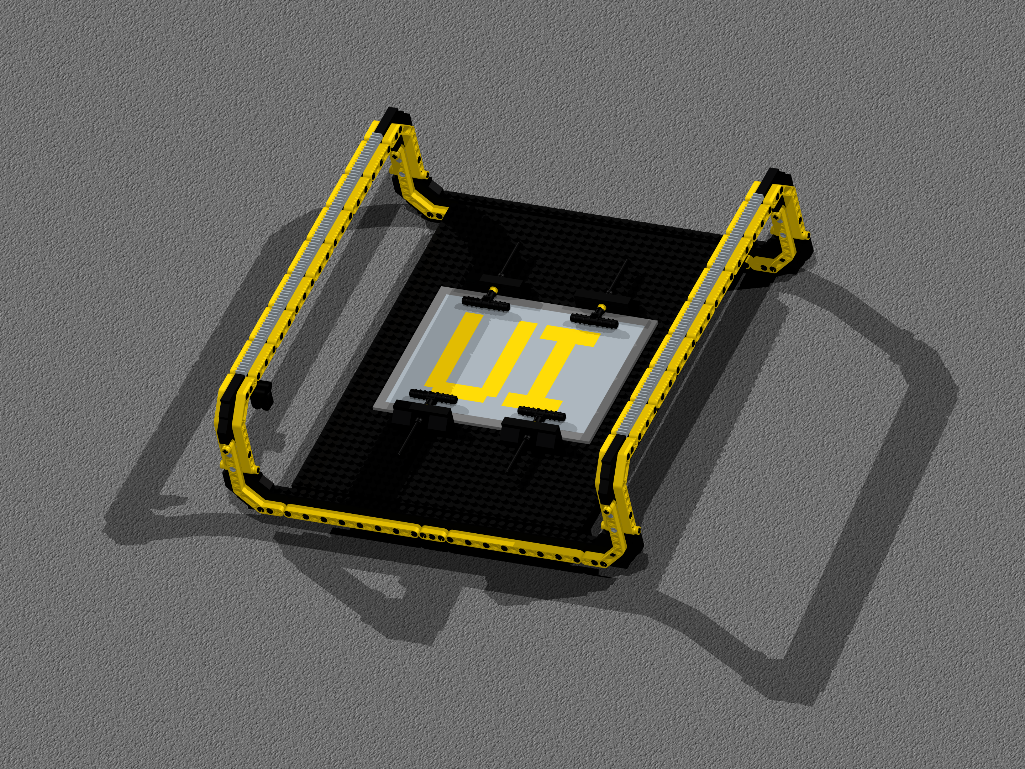 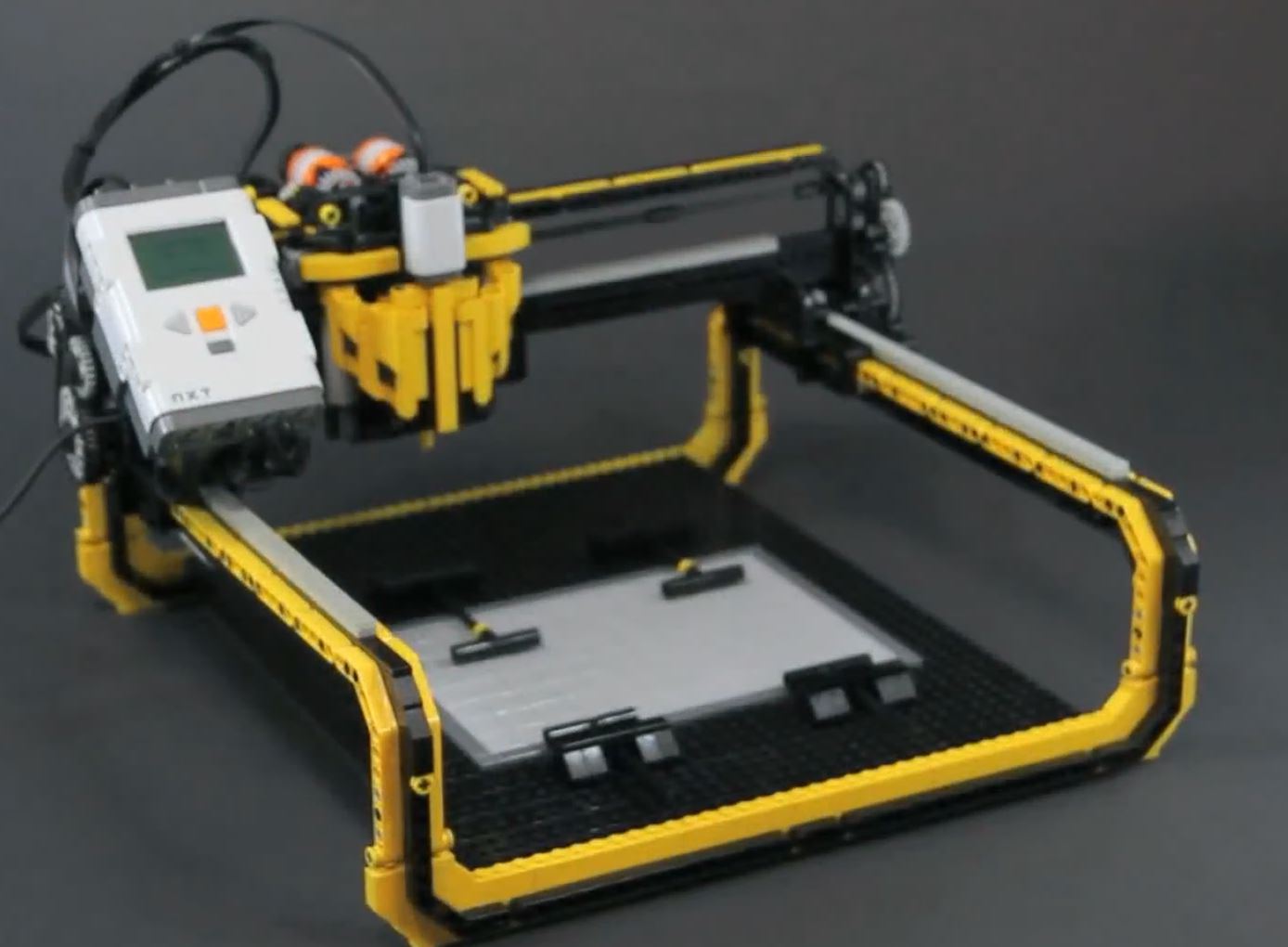 Catia Model
You Tube Design
CNC Mill Final Product
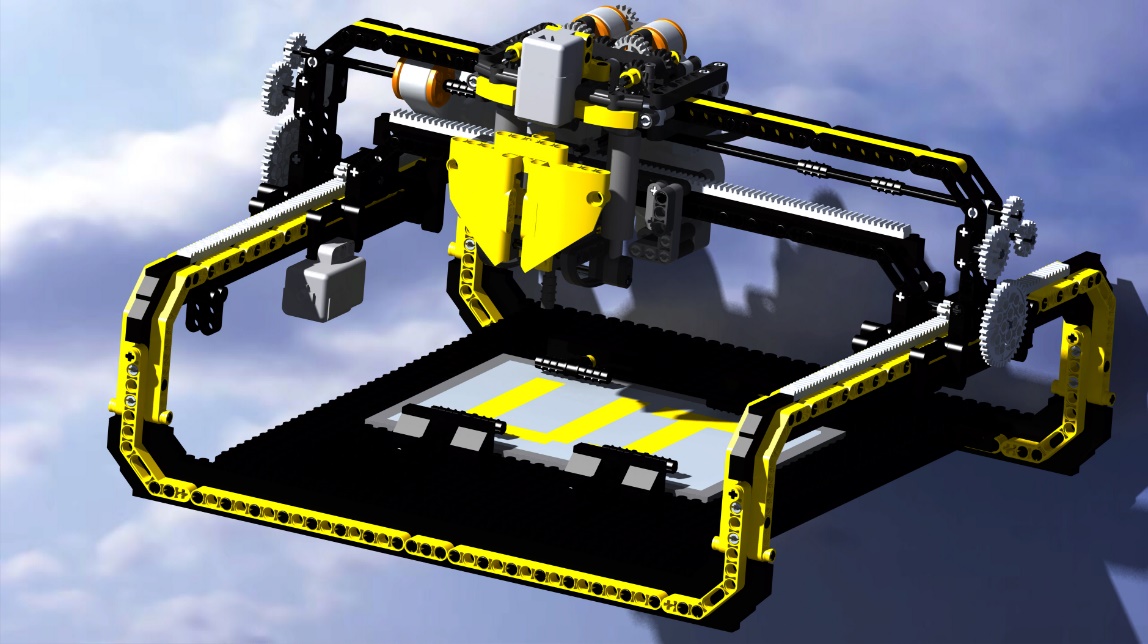 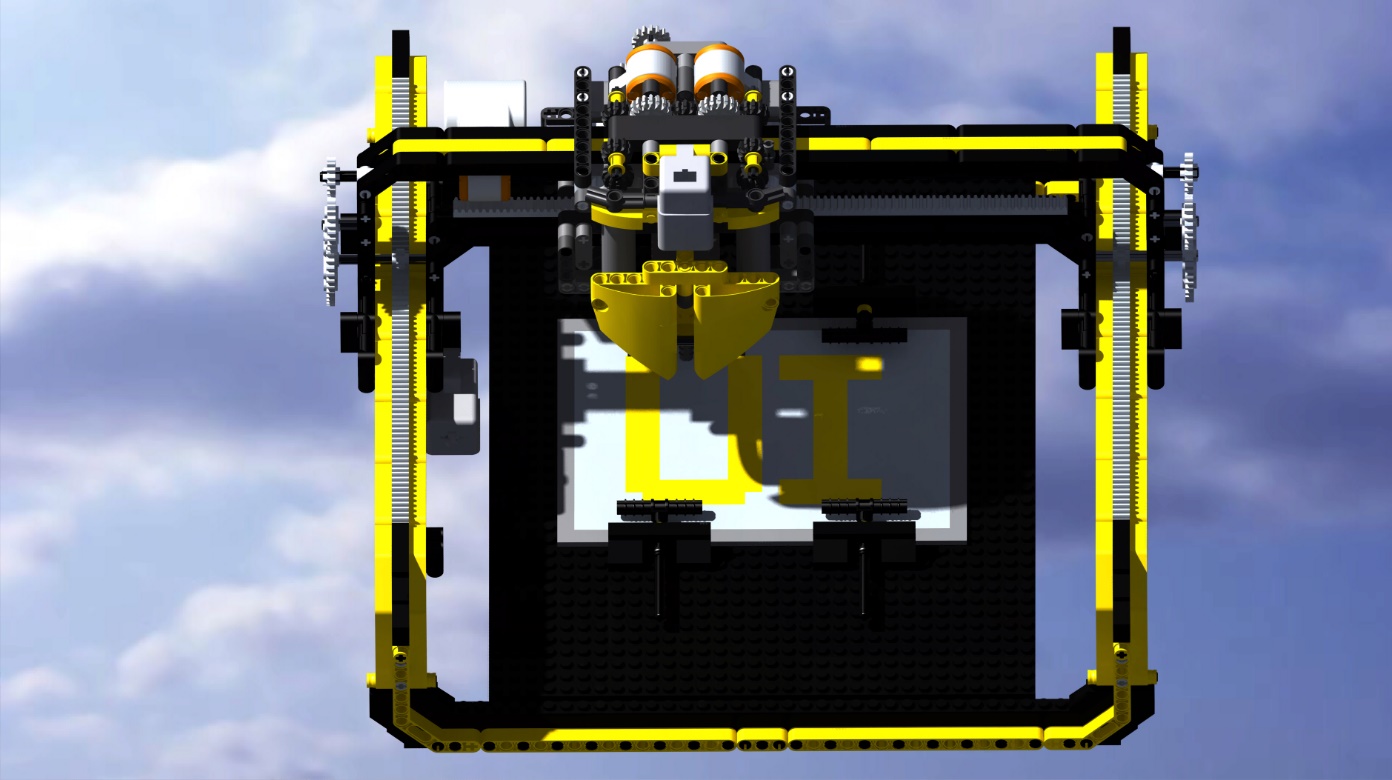 CNC Mill Final Product
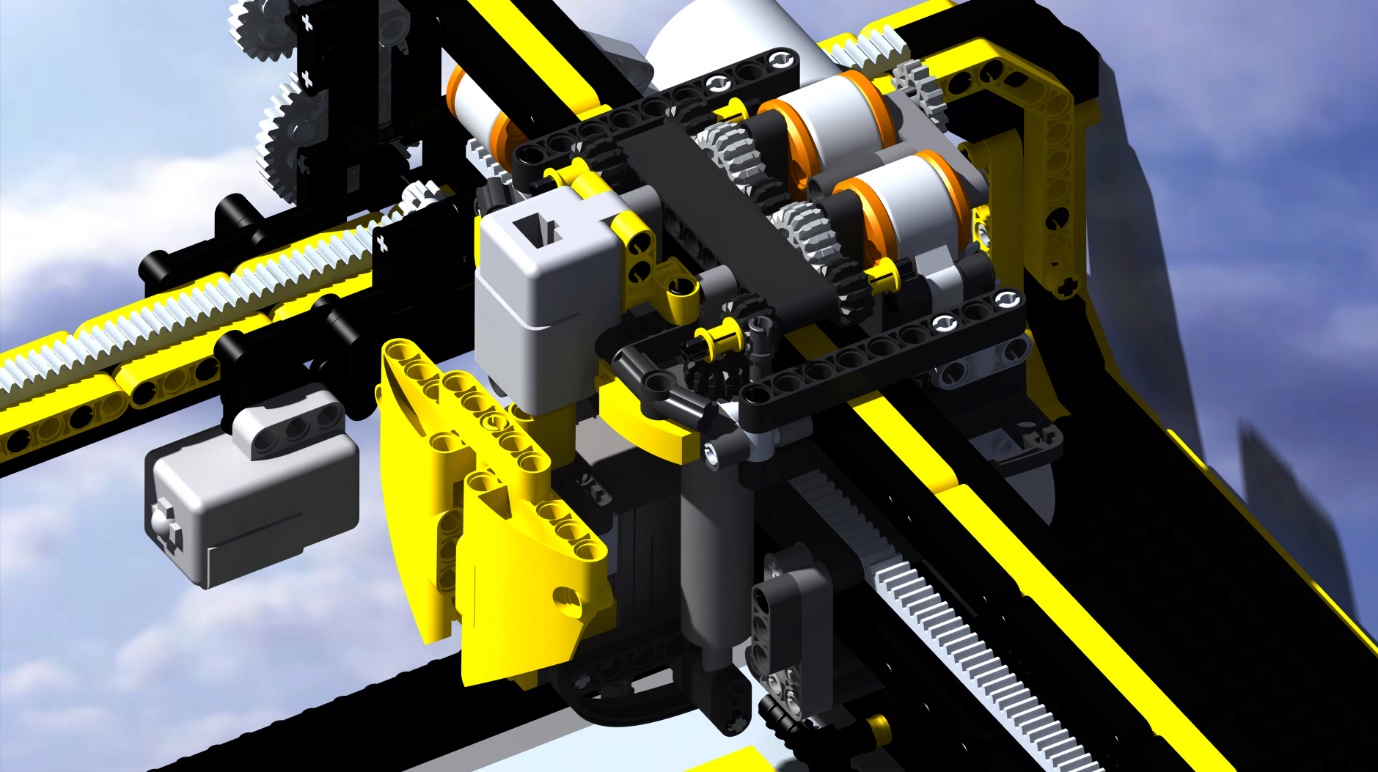 CNC Mill Final Product
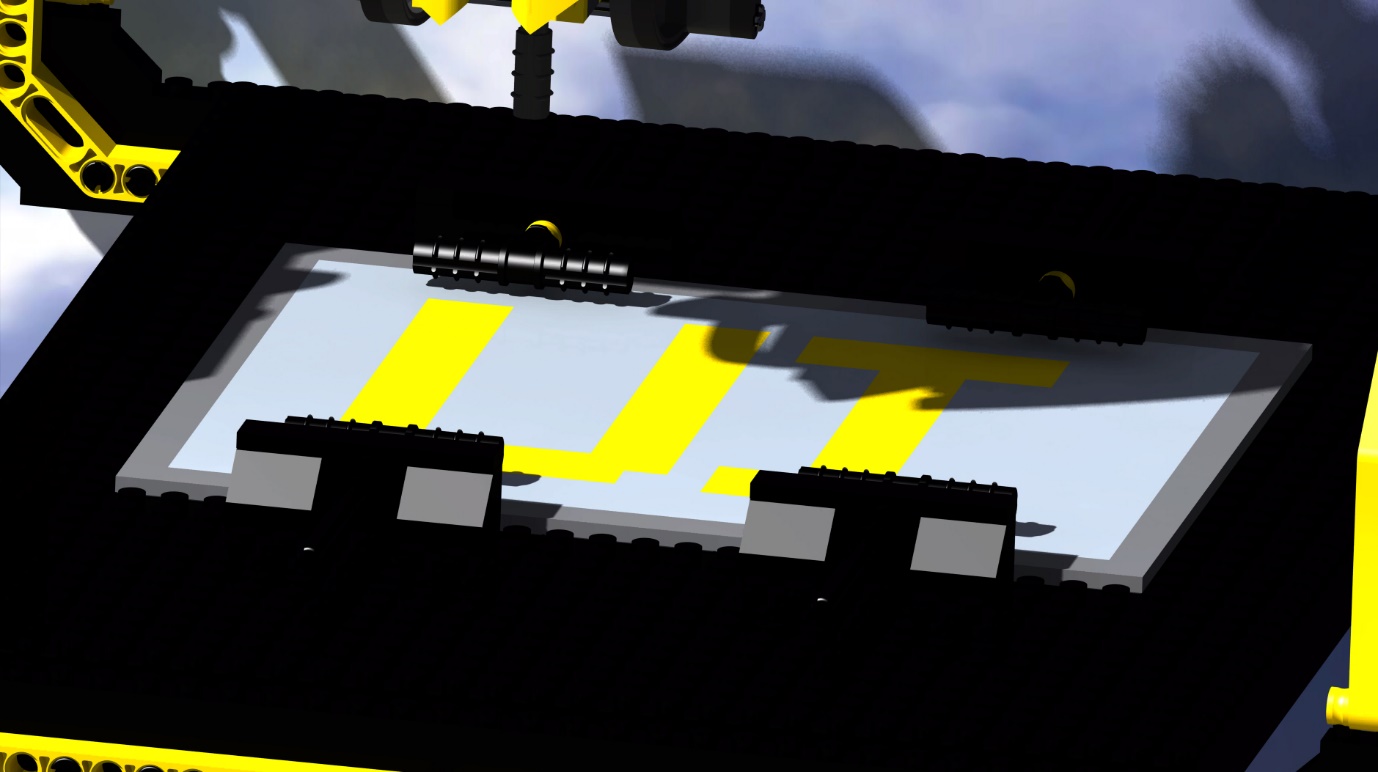 CNC Mill Final Product
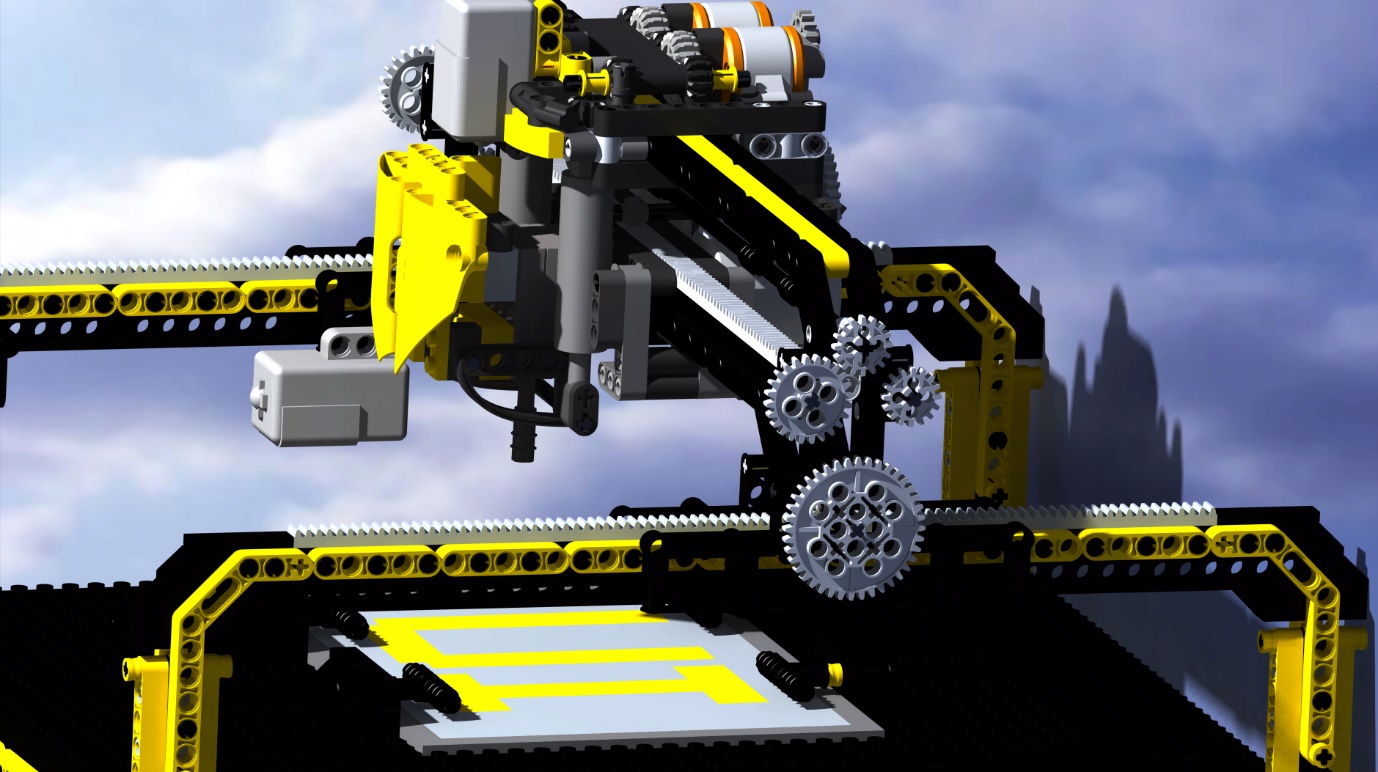 CNC Mill Final Product
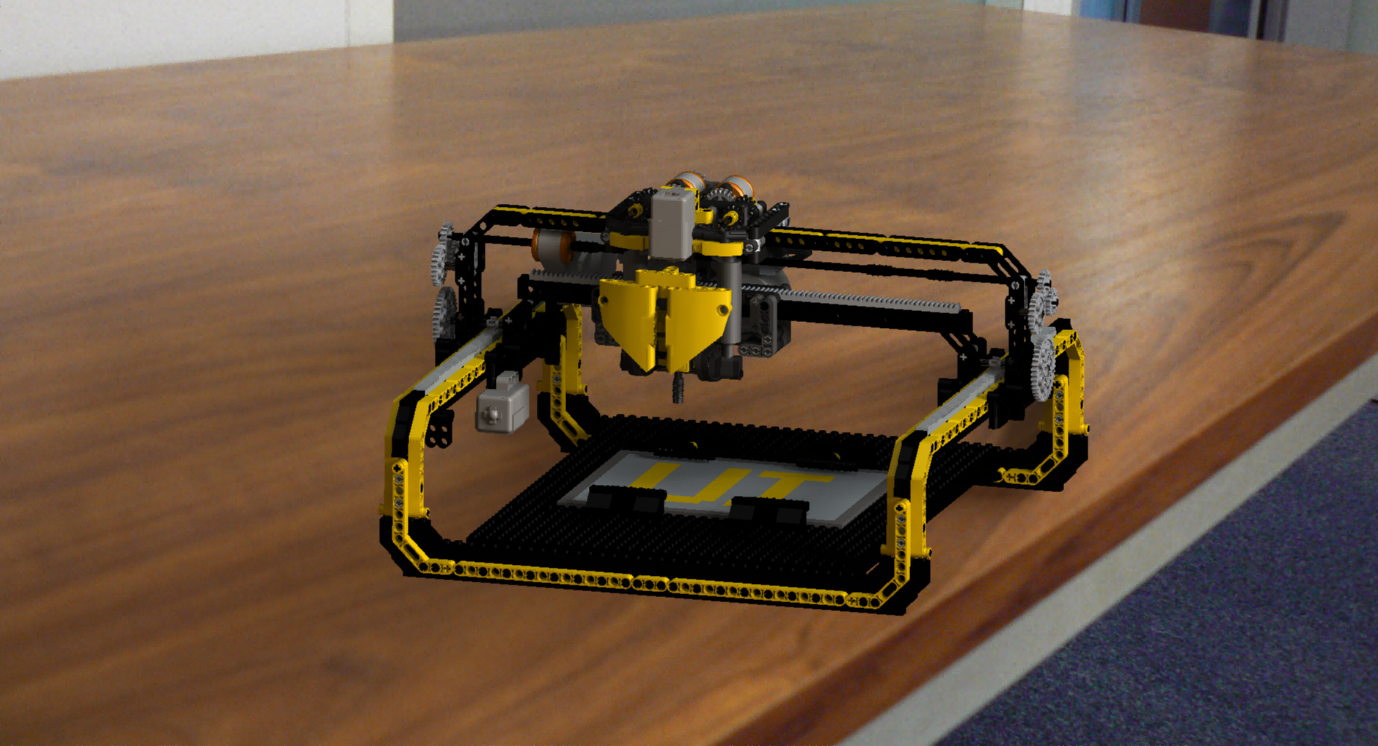 CNC Mill Final Product
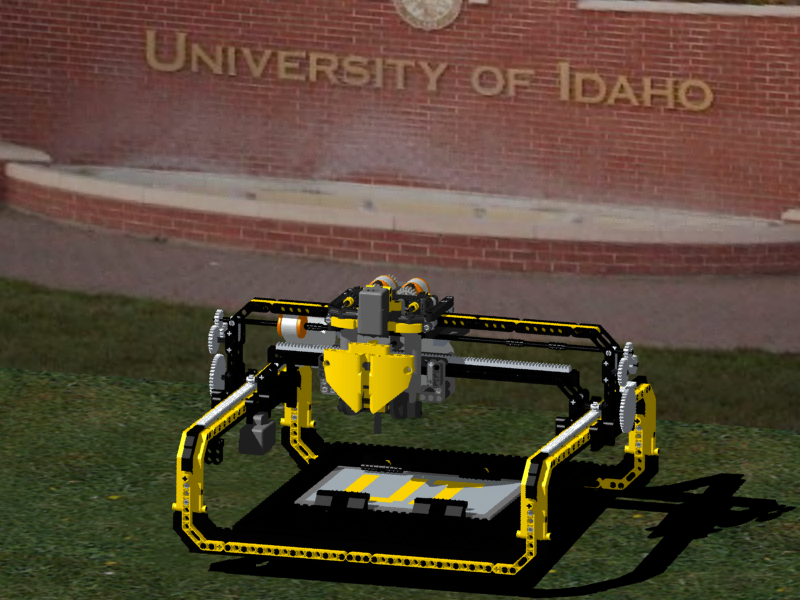 Milling head
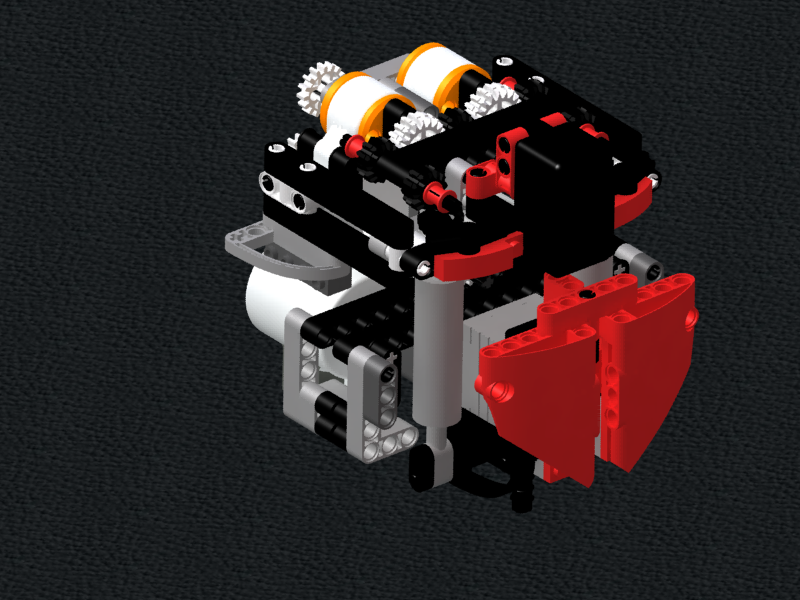 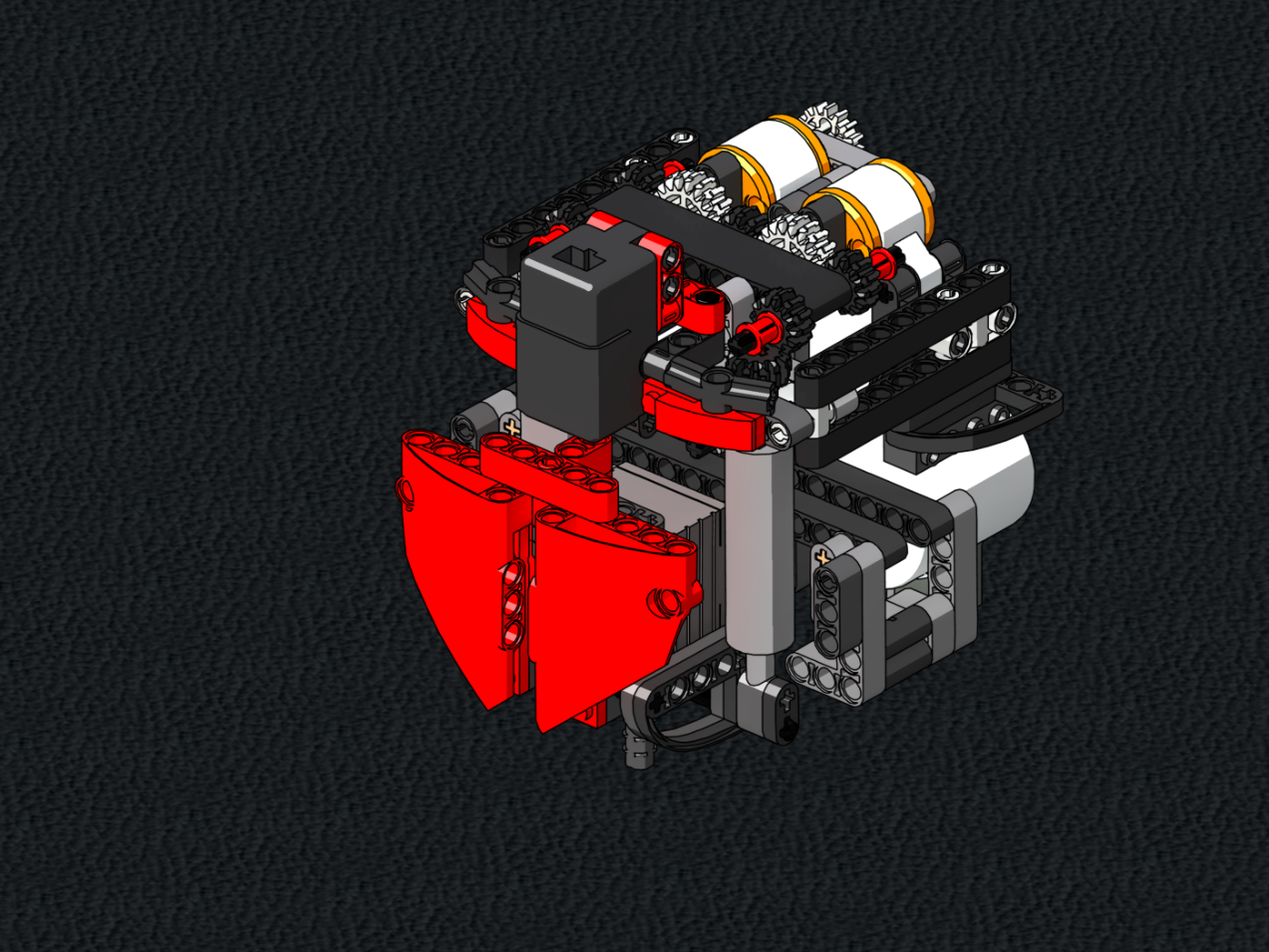 Supports the drill to cut the foam in both models
Claw
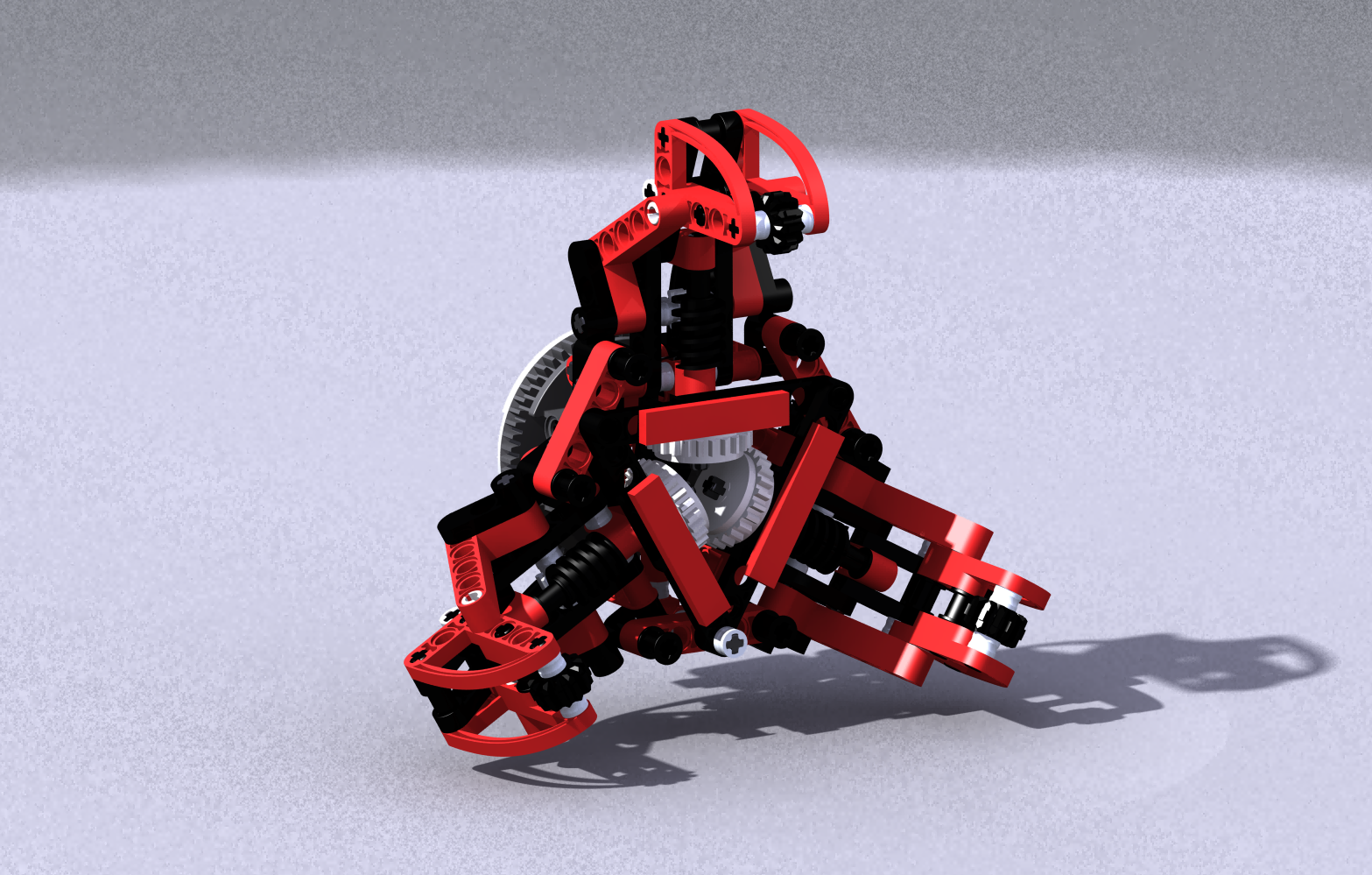 Holds the foam during turning operations
End Support
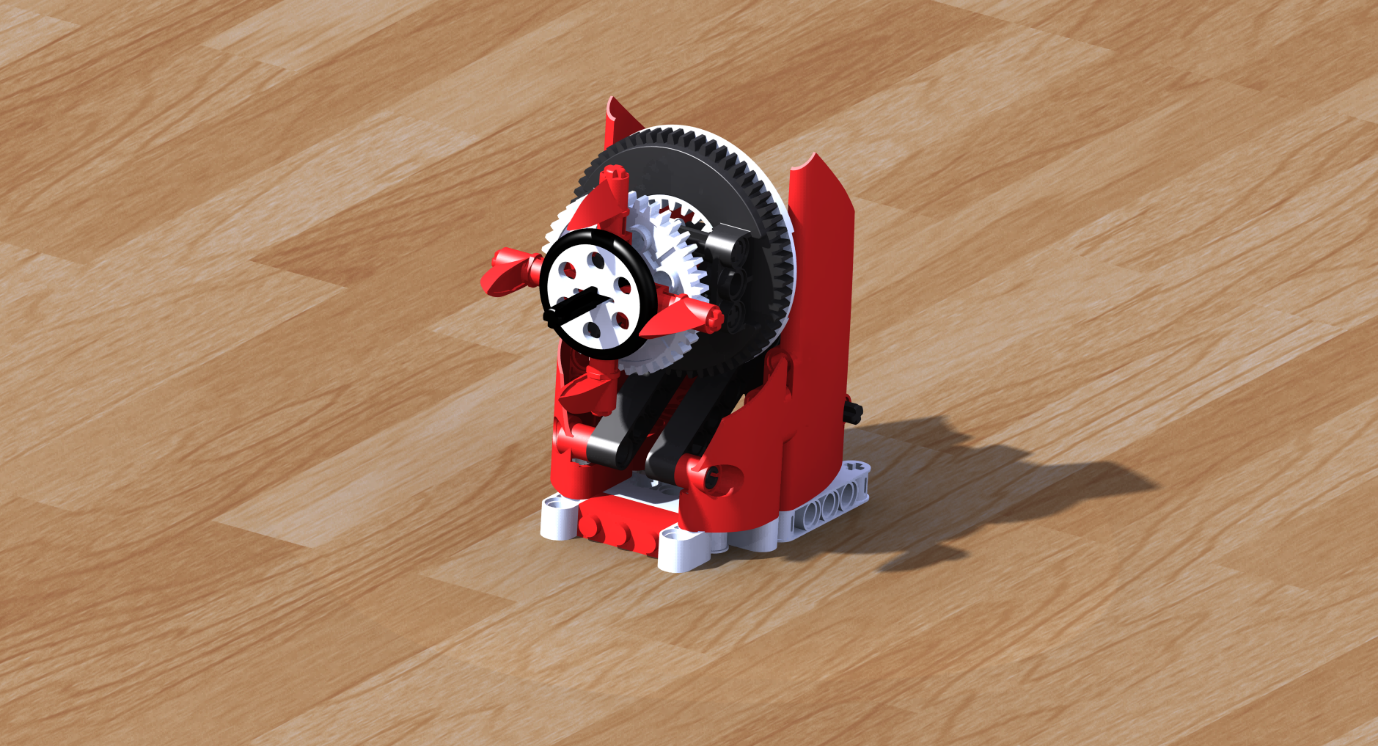 Fixes the center of the foam during turning
4th Axis Final Product
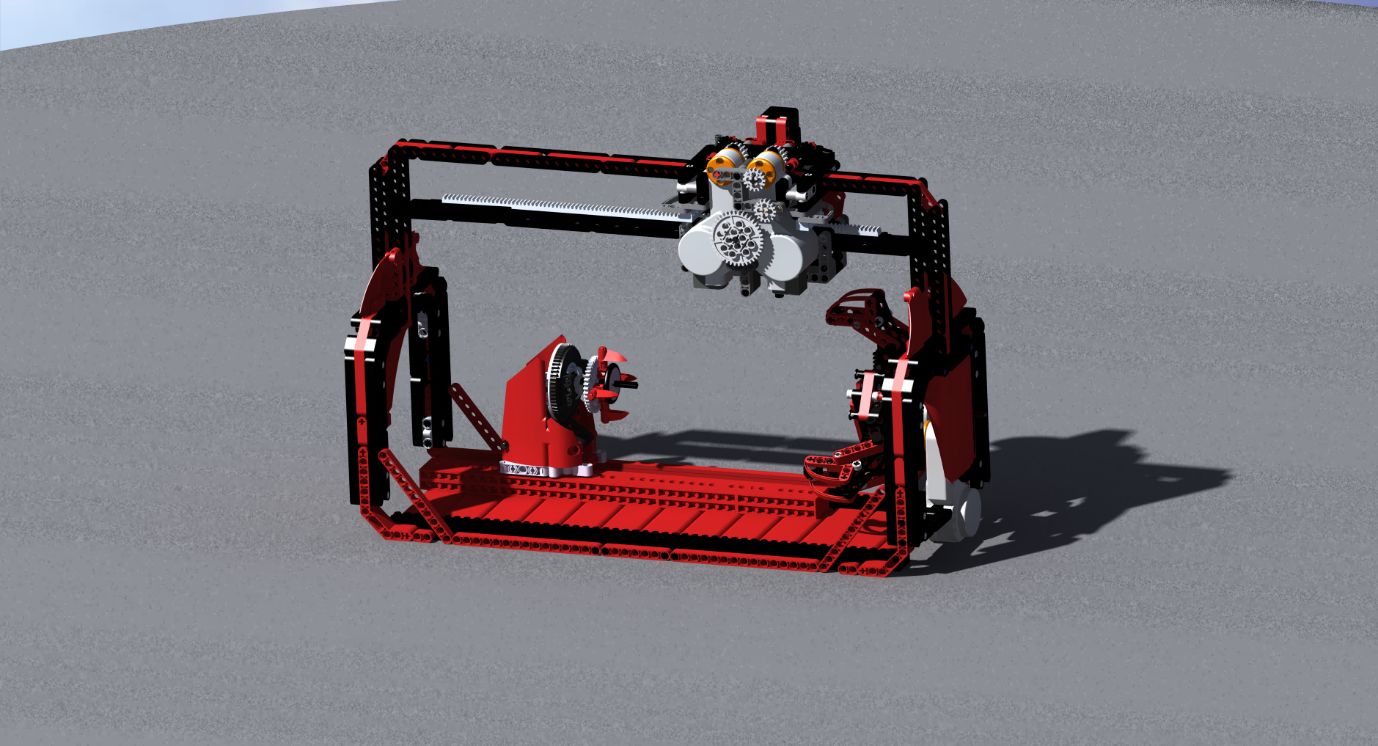 4th Axis Final Product
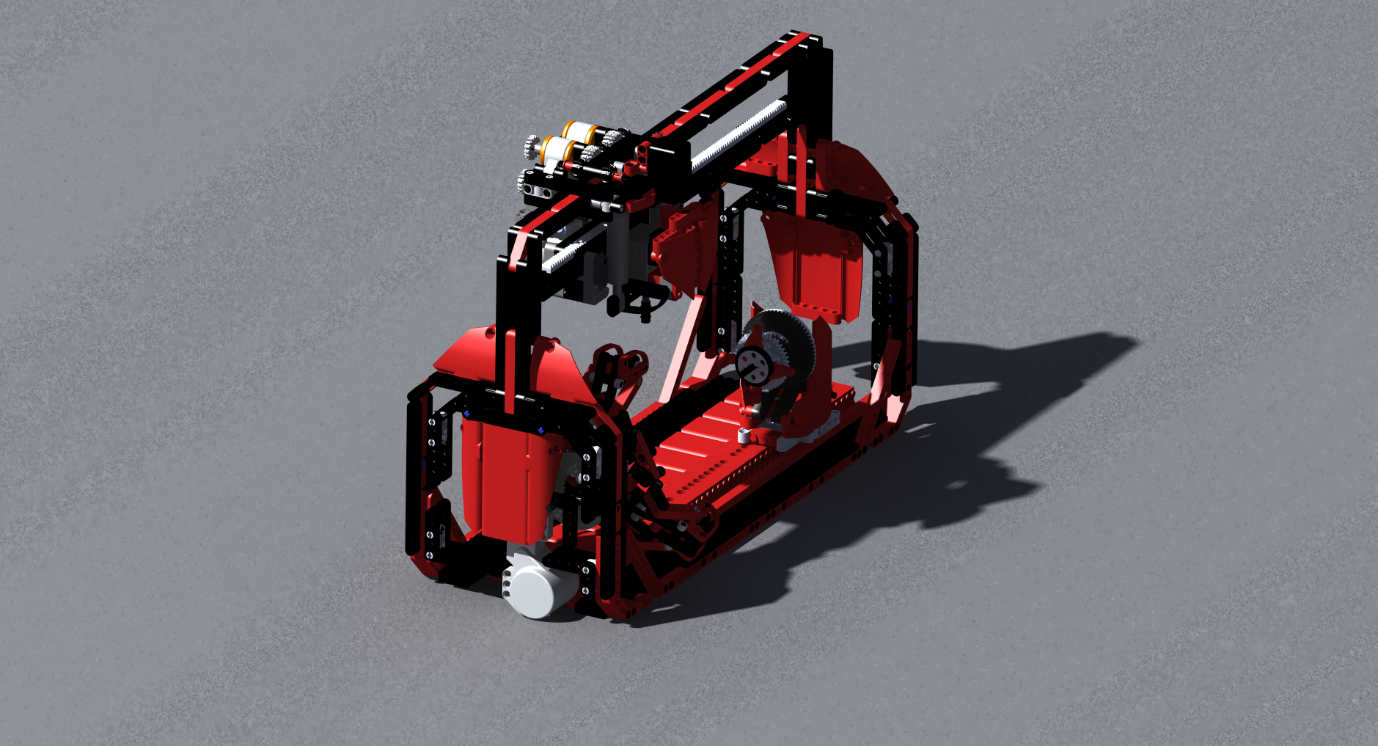 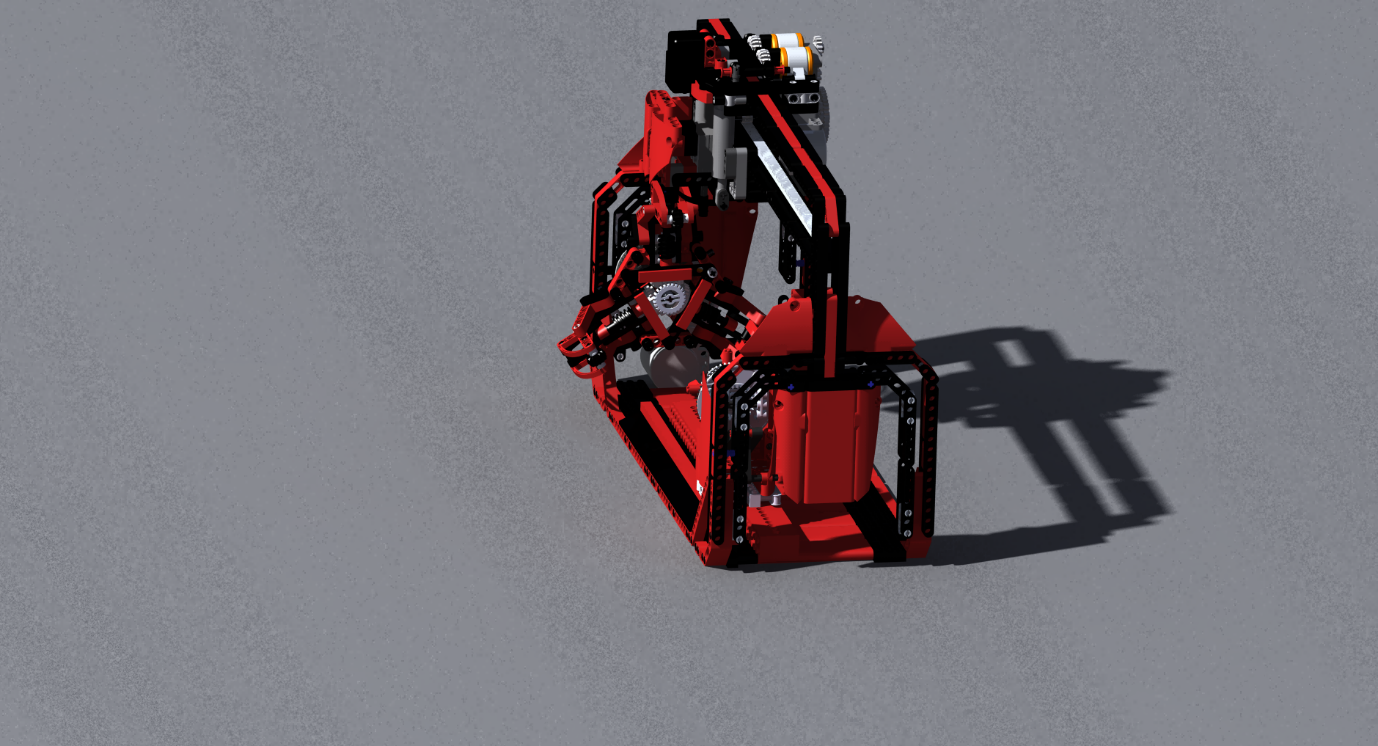 4th Axis Final Product
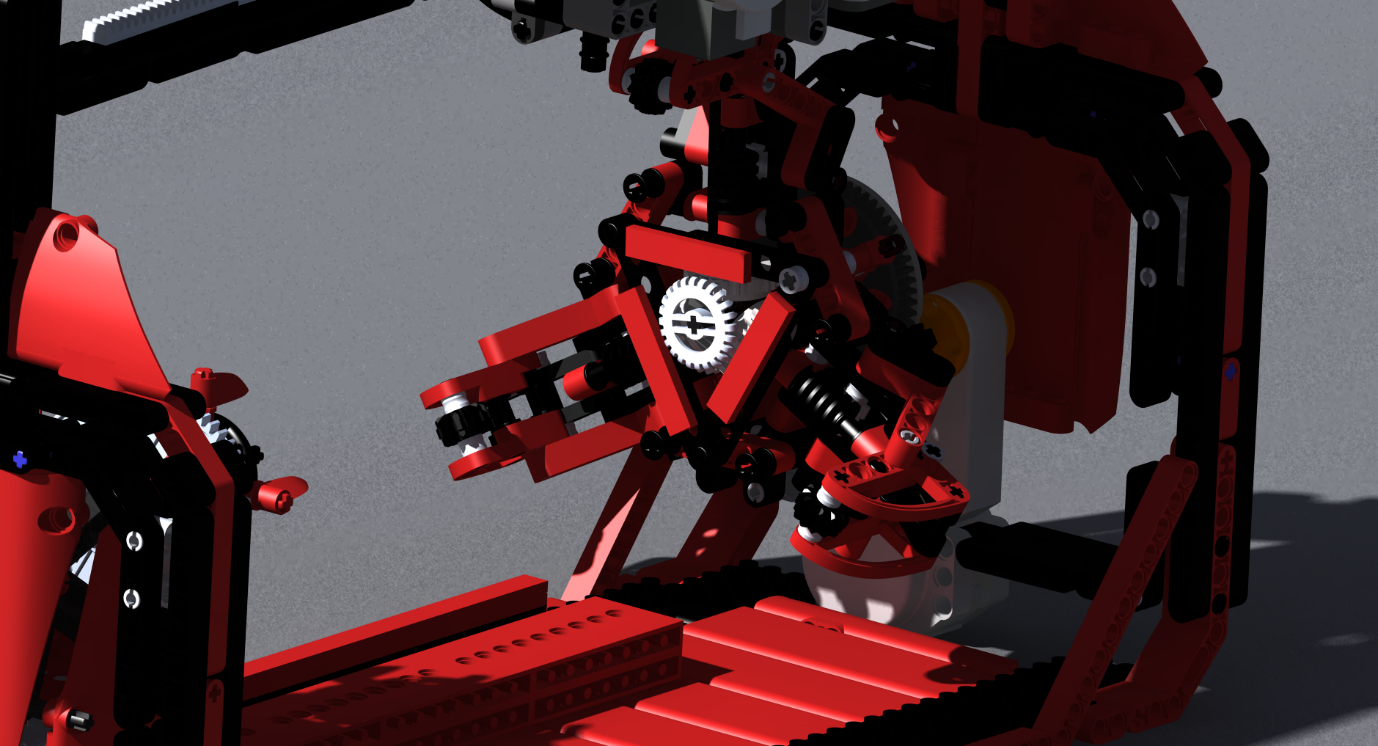 4th Axis Final Product
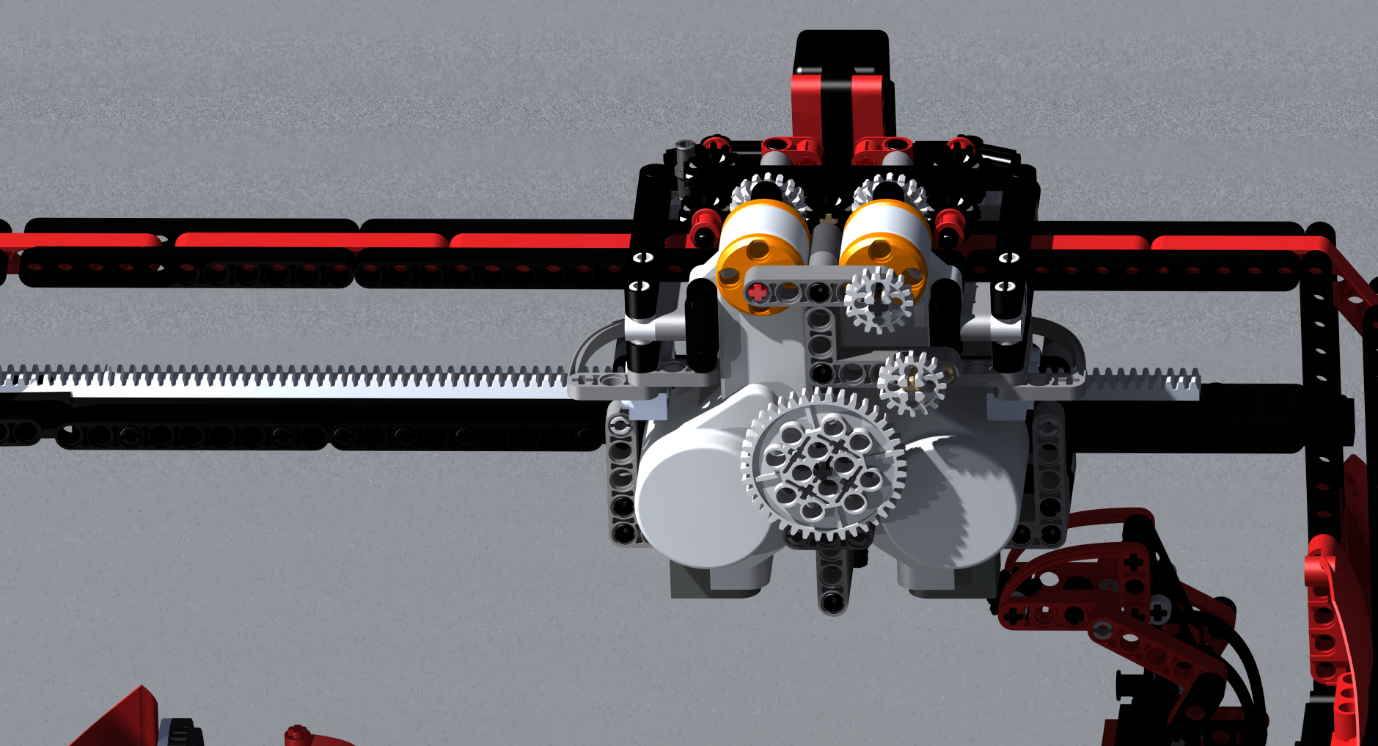 4th Axis Final Product
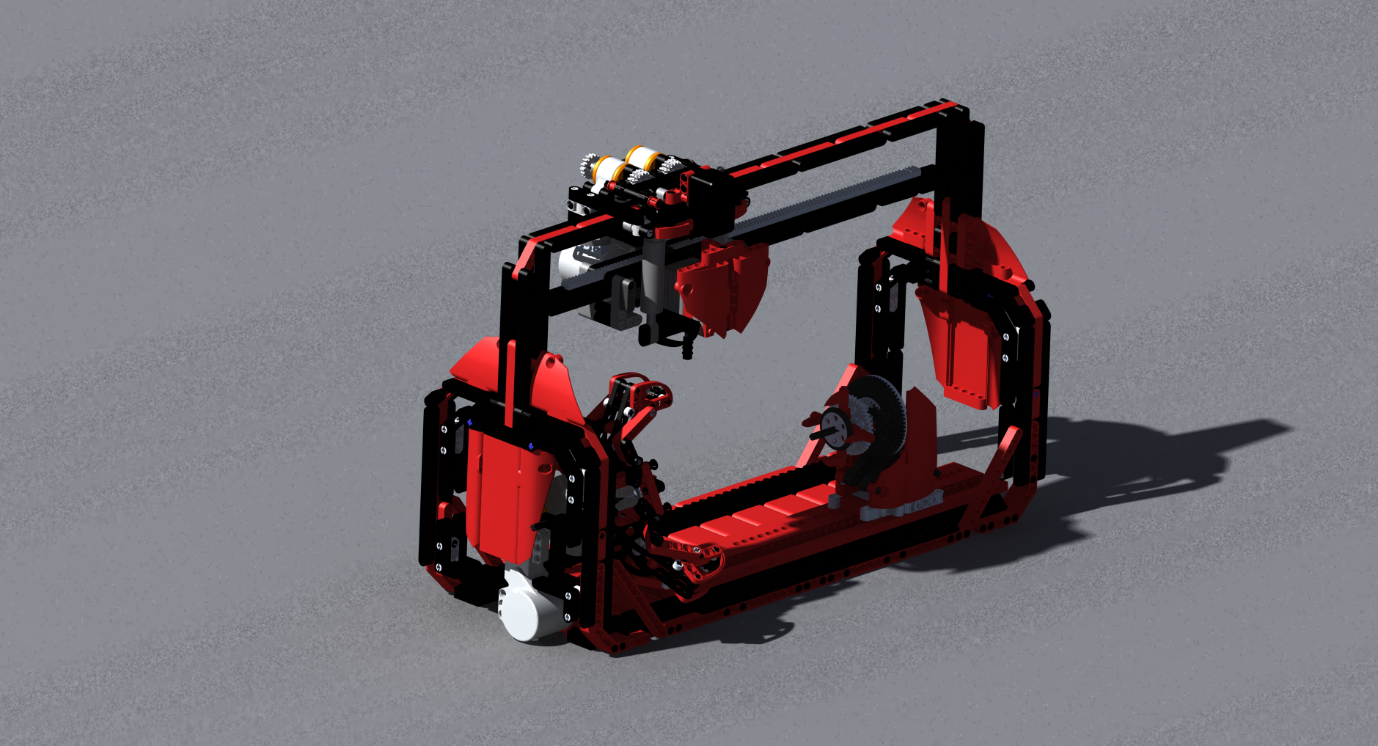